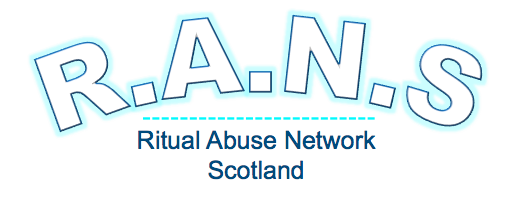 Speaker: Clare Barrie
R.A.N.S
“Created by survivors
For survivors.”
RANS (Ritual Abuse Network Scotland) was started and is based in Dundee, Scotland. In today’s global society we know we can help anyone, world wide.

RANS offers an informative and useful resource library and a safe and secure online space for all survivors of ritual or organised abuse anywhere in the world.
This online space empowers survivors to talk and seek out the support they need in an understanding forum built upon over 2 decades experience in ritual abuse.
[Speaker Notes: And growing connection the internet offers us 
Build a strong, safe and  effective Survivorsship network internationally]
Today’s presentation
Raise awareness of RANS on an international stage
Share the journey of RANS and how it provides empowerment and agency to survivors 
Explain the Informer corner and how anonymous disclosures can be made against abusers 
Explain how the forum works,  how it’s moderated and how it’s used by survivors
The benefits of the forum as described by users 
Continue to develop a strong, safe and  effective Survivorship network internationally
History of r.a.n.s
RANS started out around 15 years ago with a group of survivors and supporters from across Scotland that worked with Izzy’s Promise.
These survivors met regularly to discuss RA and organised abuse and: 
How to stop it
How to best help survivors
How to expose abusers
To share information
To discuss relevant issues in supporting survivors
Survivors Driving Force
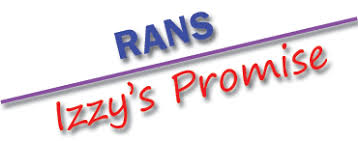 The survivors who set up and used Izzy's Promise are the driving force behind RANS.  
After a lot of discussion it was agreed that an online Forum would be the best way forward 
survivors mapped out the importance of survivors taking the lead as the experts of themselves. 
These survivors were best placed to know the type of support that they required and had been missing in the ritual and organized abuse support space.
[Speaker Notes: Created by survivors for survivors]
Informer Corner
The Informer Corner was created on the RANS website by survivors.
This anonymous reporting tool gives survivors and their supporters a safe way of disclosing names, locations and relevant information.
This gives survivors empowerment and agency against abusers when they are ready to begin disclosing information. 
The informer corner is intended for disclosing information about abusers not survivors. 
The information is used to build a picture of abusers and their activities in Scotland and elsewhere.
Informer Corner (Cont.)
The information provided can be general or specific 
The information will never be posted on the RANS site. 
The information is only accessible by the RANS administrator. 
It is made aware to disclosers that information about abusers activities may be shared with the appropriate authorities. 
It is highly encouraged for disclosers to provide as much information as possible if they need action taken to safeguard a child or children.
Informer corner (cont.)
There are 3 forms available to disclose abuse: 
Child at Risk
Abuser’s Activities
Historical Information 
The forms provide guide questions to allow disclosers to give appropriate information, however disclosers can write as little or as much as they like, as general or as specific.
While these forms are anonymous, disclosers can provide contact information if they wish for a follow up on how their disclosure will be used.
Online forum
The forum was created by survivors as a safe space for to talk freely about RA and support 
The first forum was set up 15 years ago
It was password protected and users had to email the administrator to gain the password. 
A new more secure and up-to-date forum was made 12 years later. 
The new RANS forum is message board style with group chat, one-to-one chat and blog functions
Over the years 100s of survivors worldwide have used the forum. 
The forum allows survivors to support each other. Survivors also moderate the forum. 
Support workers from Izzy’s promise occasionally are available to support and provide technical assistance.
Areas within the Forum
Forum Information, Rules and Introductions. 
Rules on use and confidentiality 
Information on how forum is managed and moderated 
A space for forum users  and survivors to introduce themselves to the community. 

Ritual and Organised Abuse
Areas to discuss elements of RA and organised abuse with other survivors. 
E.g. Surviving and life after abuse, Programming and Early days (anyone who is beginning to remember/ realise/ acknowledge that they have experienced RA)
[Speaker Notes: Safe spaces to talk about anythingF
It can take many months or years before survivors feel ready to introduce themselves and even begin to talk about RA but being believed and understood is a key part of recovery process.]
Areas within the Forum (CONT.)
Other Areas
Safe and Silly (Inner Child) 
Poetry and Art
Links to news articles and blogs 
Archived old forum

Private Post Area – Posts in this area can only be seen by moderators and the original poster. 

PHD Research 

Forum Suggestions and Technical Support
[Speaker Notes: There are areas for survivors to talk and connect about their other interests or parts of their lives outside of RA also and while suriviors on the forum are various ages these safe spaces allow them to express their inner child and channel their recovery through expressing themselves creatively.]
Other Forum functions
Calendar to schedule and view online group chat times
Downloadable files e.g. Research for users to access
Blog
Online users 
Staff Directory – Admins and Moderators 
Chat Rooms 
Messaging
Who’s on the forum?
All users on the forum have a profile with a username and a badge. The badge’s are: 
Members – a person who has joined the forum
Volunteers – A person who is known in person and volunteers at Izzy’s Promise. These particular members may not yet have been PVG checked or undergone training on RA, support, confidentiality and so on.  These volunteers are occasionally available for support. 
Moderators – Survivors mainly moderate the forum but may be supported technically by Izzy’s promise workers. This person has some authority on the forum and can delete posts etc.
Who’s on the forum (cont.)
Administrators – A worker or long term volunteer at Izzy’s Promise. Has had extensive support and RA awareness training, is PVG checked and has signed a confidentiality agreement. This person is responsible for all of the upkeep of the forum. They can ban members and access all areas of the forum including PMs and chat logs (in exceptional circumstances only, i.e. a person is reported as being abusive etc. PMs and chat logs are not routinely monitored in anyway)
Survivors run the forum themselves and no one (staff or volunteers) interferes unless asked by the survivors. This is their space and they are adults who are able to support one another and solve their own problems if any arise.
Rules
The rules of the forum were set by survivors. No one dictates or censors (unless asked to by a survivor). Survivors are free to decide what is talked about. Moderators and admins can delete posts that do not follow the rules or remove users that breach confidentiality. 

Be nice! That’s the main thing really  

 No insults threats put downs etc. 
Please use trigger warnings if you think your post may be triggering and/or upsetting to others.
Please keep communication with people you know from the forum on the forum. Posts with addresses or personal phone numbers etc. will be deleted. 

Please if you can look out for other people’s safety as well as your own on the forum and if there’s a problem please contact a moderator.
Confidentiality and safety
Please be respectful of everyone’s confidentiality on the forum. 

Do not take screenshots. 
Do not share anything that someone else has written here without that person’s permission. 

Be aware that whilst we keep this forum as safe a space as possible it is still an online place that other people can access so be careful what you write. There are private post sections that only admins mods and support staff can see. There are also PMs. But everything else that doesn’t have a separate password can be seen by anyone that makes an account here.
[Speaker Notes: Online forum that is viewable by anyone and anyone can make an account this is to allow as many as surivors worldwide to get survivor led support, however steps are taken to ensure users remain safe through using the forum.]
Confidentiality and safety (cont.)
If you see something written that you think may place the author at risk please let a moderator or admin know. 
If anyone is abusive towards you or anyone else on the forum please let an admin or mod know about this.
Benefits to RA survivors
Lack of pressure to post.  
Anonymity 
Rules/Guidelines for forum users. 
Simple layout 
Content 
Members Attitudes
Belonging
Acceptance of DID
Companionship
[Speaker Notes: This list was created by a survivor detailing real benefits to them and their recovery I’d like to read what they said.
1.    Lack of pressure to post. I first came onto the forum several years ago, under a different name, when my DID started to crumble and my memories of the ritual abuse became too difficult to handle. I looked and read and related so much to others that it was too much for me as I still wanted to deny everything about my past so I left the forum. I didn't come back until the beginning of this year and then I just read stuff for a couple of months, too scared to post but desperate to sit with others in a similar position to me.  I tell you this because I think it is one of the strengths of the forum. I understand there are about 100 members but only about a dozen post regularly which is fine. When are you dealing with something so horrific about your own life it is helpful to be able to be on a forum and take your time. It is important so that you don't feel exposed and that you can wait to post when you’re ready. In the meantime, you can just listen, read and watch. Some forums don’t allow you to do that. If you’re not active, you’re thrown off.
I have to say though that there is a downside to this. It’s almost definite that there are going to be perpetrators on this forum, maybe tracking people, looking for new victims and maybe learning new ways to abuse and how it affects victims (yes, you bastards, we know your game). This is made more possible by the ease on which you can register with the forum and the fact you don't have to actively participate. I just accept this and make sure I don't give any identifying information or give too much detail.
2.     Anonymity. It is completely anonymous. Not only do I use a made up name but I also made up an email address when I registered so I could never be traced. There is enormous freedom in that and when you’ve spent your life in chains, terrified all the time and looking over your shoulder,  that is very precious and it means we can say things that we can’t say elsewhere and get the peer support and help that means so much to us..
3.    Rules/Guidelines for forum users. Long sets of rules can be triggering for some survivors of extreme abuse and cause anxiety because of the rigid rules that are part of ritual abuse groups' modus operandi, exacerbated by the fear of getting something wrong which would have led to severe punishment - something that is very real for us and that affects our ability to engage with many things in life where there are rules. The rules on Izzy’s are short, simple and are about respect, confidentiality and kindness. And they work for us and are not triggering. 
4.    Simple layout. The forum layout is simple. There are only about 12 separate sub-forums and they’re clearly labelled so it’s really easy to know where to post something. I have been on another forum, for DID, for 6 months and still haven’t posted, apart from in the introductions because I can’t work out where to post what I want to say or how to post because it is so complicated and I’m afraid of getting it wrong.  
5.    Content. We are meant to use trigger warnings and most people do try to respect this (if they’re aware something is triggering) but tbh if you’re on a ritual abuse forum it’s not going to be about My Little Pony picnics in the park, so in a way everything could be triggering. This could prevent people from posting but it doesn’t and I think this is because the administrators/moderators really get it that we need a place to say the difficult stuff and the forum thankfully is not heavily patrolled/controlled, and again backed by user guidelines that are about respect. There is a well-known organisation in the UK for people with DID and on their forum, members discuss daffodils blowing in the breeze and knitting by the fireside 🙄. For a while I thought it was coded messages but eventually I realised it was because it's so heavily moderated that no-one is allowed to say anything about the difficult stuff. Such a forum is pointless, unless of course you're just into knitting and daffodils. 
6.    Members’ attitudes. I have posted about some very personal issues about the cult abuse, the mind control, the DID and the devastating effect it has had on our life, none of which show me in a good light. Yet, I have never been judged, criticised or put down.  Quite the opposite, I have experienced compassion, kindness, gentleness and encouragement. This is very special and is having an untold powerful and positive effect on my healing journey. And when someone on the forum congratulates me or says they're proud of me, it makes my day.
7.    Belonging. I don’t have any family, well I do but I’ve had to break all contact with them to escape from the cult, and the loneliness that brings is very hard , as belonging to a clan is part of our humanness. We are not meant to live in isolation, yet for some of us to find our clan when you’re a survivor of ritual abuse is almost impossible. However, here on Izzy’s I have found my clan, a place where I am accepted in all my brokenness and strangeness and where I am valued. Furthermore, belongingness is an important factor in counteracting the shame and suicidal feelings that are part of life for many survivors of ritual abuse.
8.    DID. DID makes life very complicated and it’s hard for other people in our life to understand, however much they try. We expend a lot of energy trying to live life pretending to be a singleton and it’s bloody hard work. On Izzy’s we can relax and just be ourselves in our strange DID world.  For example, when we switch in the middle of the chatroom and disappear, no-one thinks anything of it. And when we use 'we' rather than 'I' because it just works for us, no-one  queries it. Acceptance.  This is such a relief and a balm that strengthens us for going back out into the world at large where we struggle to live successfully with complex DID.
9.    Companionship. Sometimes I just want to tell someone something that’s happening in our life, someone who will understand and 'get it'. I don’t need any help but I just want to feel that another human being who cares is walking beside me on my difficult journey, holding my hand and encouraging me forwards.  So every so often  when I post something, the value comes from having posted, not from a response, although the responses are a bonus.]
How survivors use the forum
To see if anyone else has been through a similar situation and can offer any ideas of what might help or what’s helped them.   
To try out how it feels to ‘talk about something’ in an anonymous way before taking it to therapy. 
To break the isolation. “You cannot talk about extreme abuse to most people because it is too far off their radar and they cannot cope. Add to that mind control and you might as well be talking about alien abduction. In the words of my best friend when I first told her - ‘Blimey, it sounds like a cross between a sci-fi film and a horror film.’ I rolled about with laughter at the time, but actually there’s a truth in it. we can talk about anything to do with the extreme abuse because other people have been through similar experiences and are living with similar effects and that means we don’t feel so alone or so different from other people.”
How survivors use the forum (cont.)
Live chats. “We have live chat and we tend to go into some deep, personal issues in the chat room and that live chat is really helpful as it’s the only place we can chat with other survivors of RA in this way. There's always a moderator or administrator in the chatroom which is supportive and helps us feel 'safer’. And it’s deleted minutes after the chatroom session closes and that’s wonderful because it means you can be freer about what you say knowing that only the people in the chatroom will know what you’ve said.”
Private messaging function to talk about more personal details with other users. 
To explore and uncover important details for recovery. “By writing about something that’s to do with the abuse, the cult, my healing or everyday life, it helps me formulate my thoughts and often helps me realise something important about my own situation.”
How Survivors use the forum (cont.)
To help and support others. . “I have been very lucky in having had 5 years of specialist therapy from a team and an individual therapist and if I am able to share some of the help they have given me then that makes me happy, especially as not everyone is as lucky as us with our therapy. For me that is an essential element of the 2-way process of being part of  a community.”
“It feels like the people who set up the forum and currently run it really understand the pain of life when you are a survivor of ritual abuse and have created something incredibly special for us and it shows that they value us and care about us which is healing in itself.”
[Speaker Notes: This list was created by a survivor and includes some of their thoughts on using the forum]
More of What the survivors say
“I like how this forum is from survivors to survivors. No one ever judges or observes. What makes this forum special is that we have been through similar stuff and have understanding and compassion that comes with that experience.”
“All my parts can be themselves and I don't have to pretend that I do not have DID. And I do not have to pretend like I haven't been through some really horrible stuff which caused the DID.”
“Abuse causes shame, which thwarts my sense of belonging. RANS makes me feel like a I belong to a group and that sense of belonging reduces the shame I feel. On here I feel a lot less shame than in any other context.

I get practical support and validation here. People here have been through the same or similar things to me and sometimes they know a good path through, or they'll 'hold my hand' whilst I find my way through.

I just realised today that on here I feel more whole than anywhere else. My dissociated parts feel really acceptable and accepted here and so more of me can be present than anywhere almost else. Here i am less fractured and more whole.”
Another survivor said, “I also feel more whole here!”
“The forum is useful to me because there are support groups for a range of things, so it is good to have one for RA.

It can be difficult at first to understand what was done in the RA, so it is good to be able to Google and find the Forum.

Internet based is great because it gives anonymity and there is no need physically to go to a support centre, where I might be seen.

It is good to have a connection to and be able to keep up with research on RA, for example the conferences.”
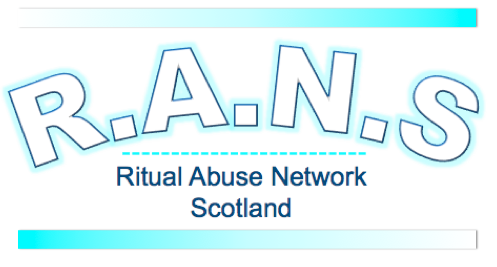